Groenbemester waarom en hoe
Presentatie WURKS groenbemesters, juli 2019
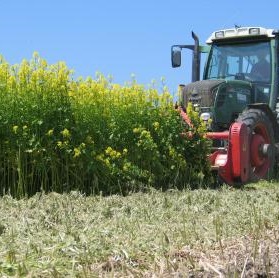 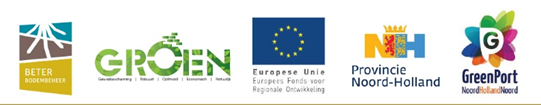 Bemesting
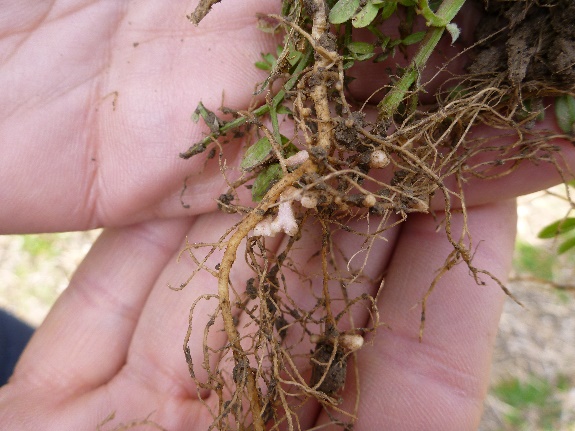 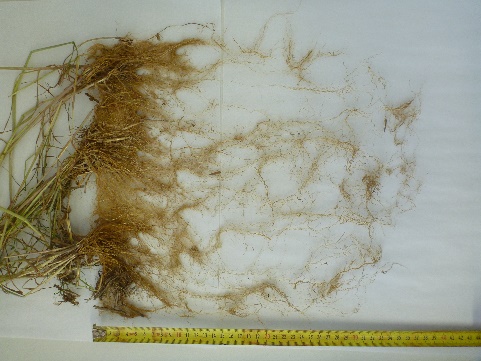 2
[Speaker Notes: Foto links: stikstofknolletjes aan wortels wikke
Foto rechts: beworteling Japanse haver]
Structuur
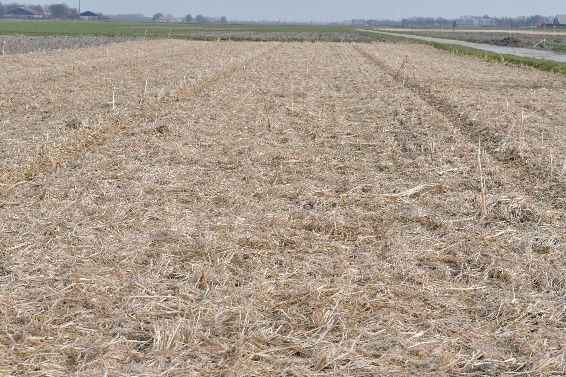 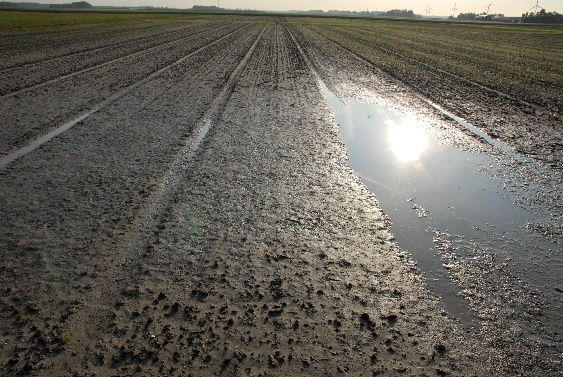 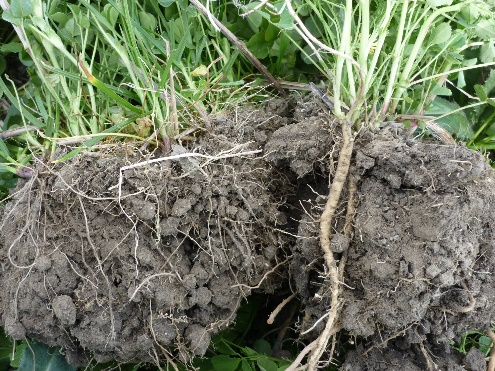 3
[Speaker Notes: Foto links: erosie door verslemping
Foto midden: bescherming van de structuur in de winter door geklepelde groenbemester bovenop
Foto rechts: diepe beworteling door honingklaver]
Ziekten en plagen
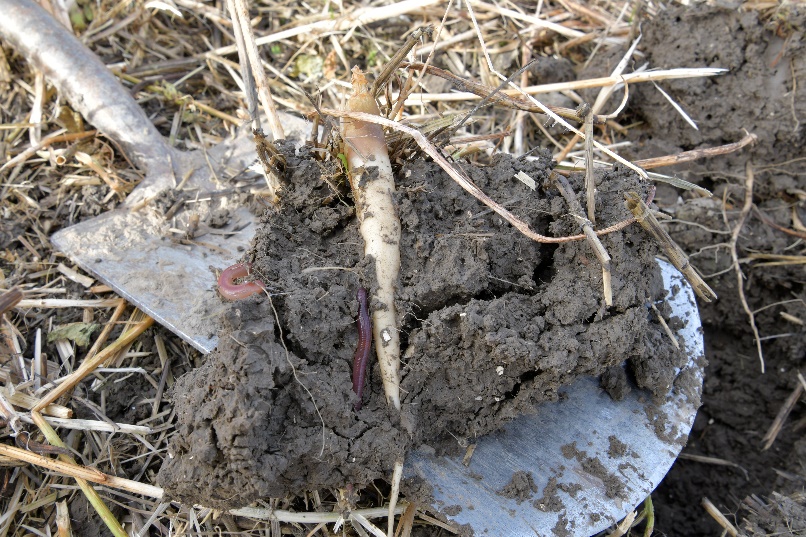 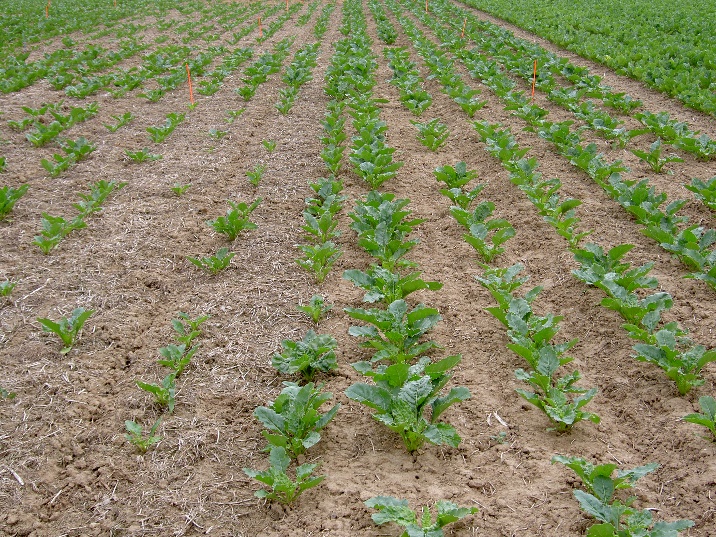 4
[Speaker Notes: Foto links: activering bodemleven, wormen bij wortel Tillage radish
Foto rechts: slakkenschade door gewasresten (linksvoor)]
Onkruiden
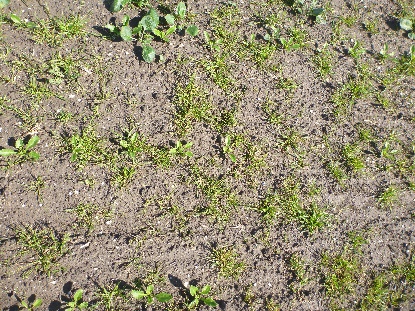 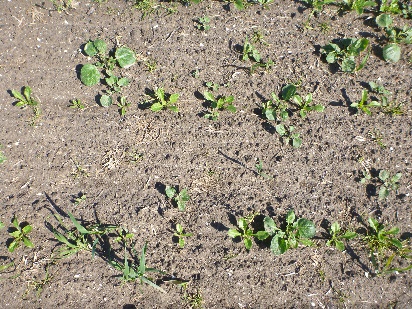 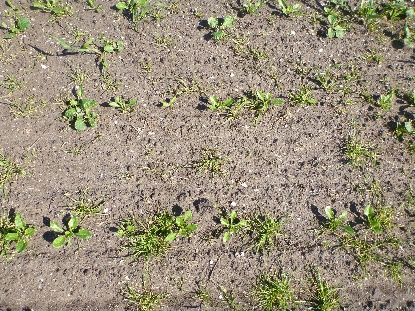 5
[Speaker Notes: Onkruiddruk in suikerbieten bij niet kerende grondbewerking:
Foto links 1. Geen groenbemesters in de rotatie 
Foto midden 2. Groenbemesters worden geklepeld in november
Foto rechst 3. Groenbemesters blijven staan/liggen tot in het voorjaar.]
Biodiversiteit
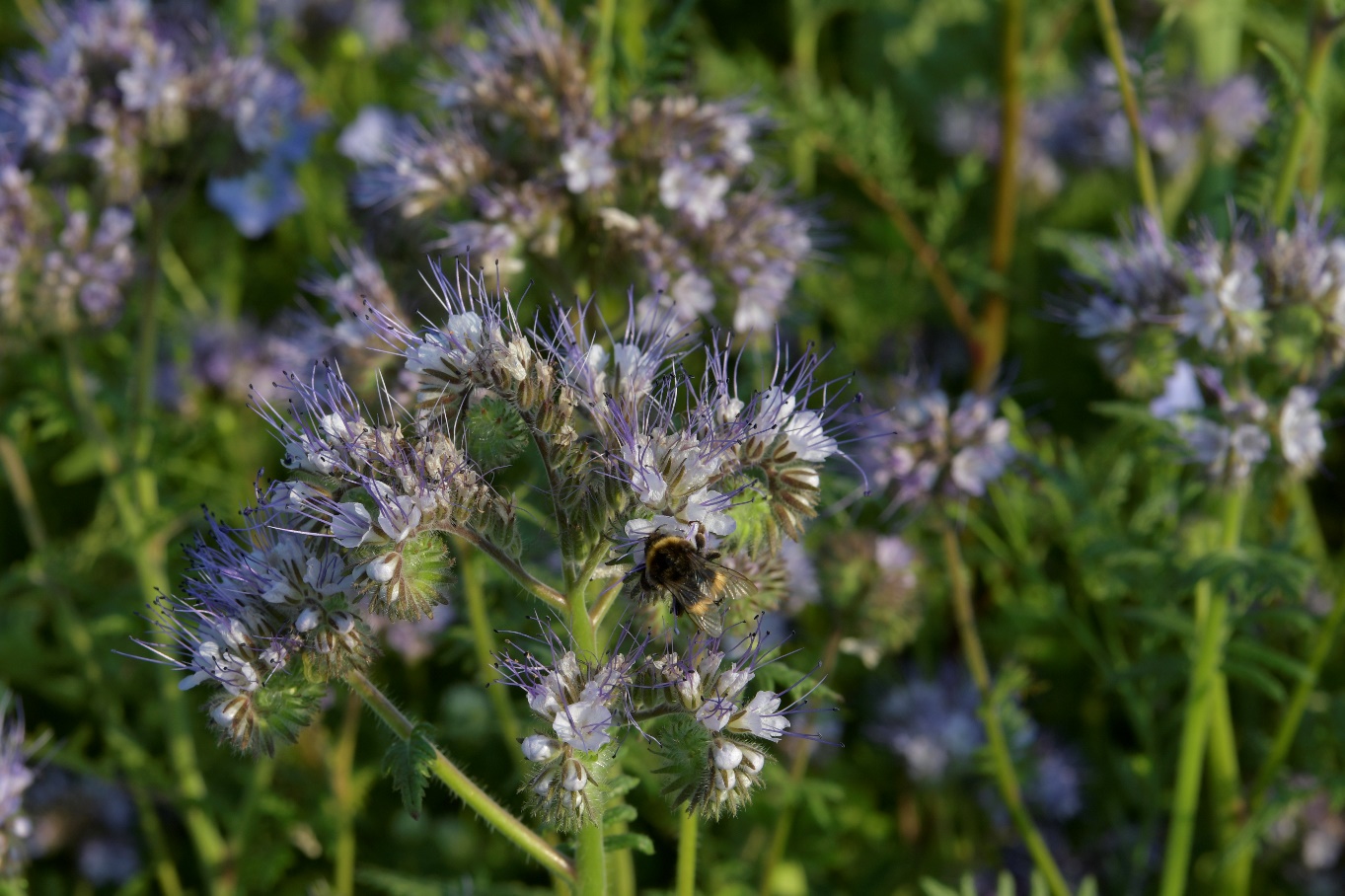 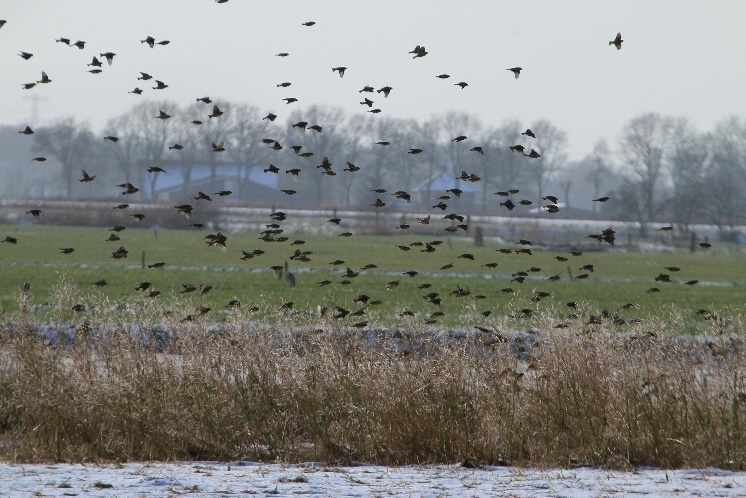 6
[Speaker Notes: Foto links: hommel op facelia
Foto rechts: fouragerende vogels op Japanse haver]
Bedrijfsresultaat
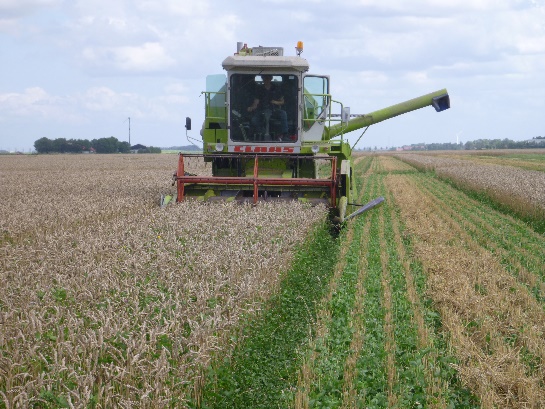 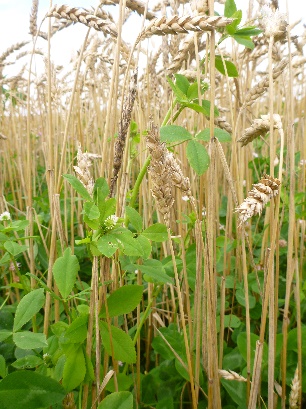 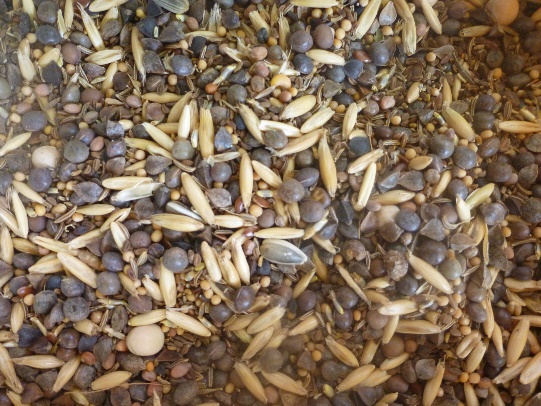 7
[Speaker Notes: Foto links: zaaizaad mengsel
Foto midden: hoog combinen bij hoog opgegroeide greonbemester onder dekvrucht
Foto rechts: Perzische klaver onder zomertarwe]
Teelt met aandacht
Vruchtwisseling
Wat heeft het perceel nodig
Keuze groenbemester
Oogst, gewasresten verwerken, sporen lostrekken
Vochtvoorziening
Zaaibedbereiding
Stikstof bemesting
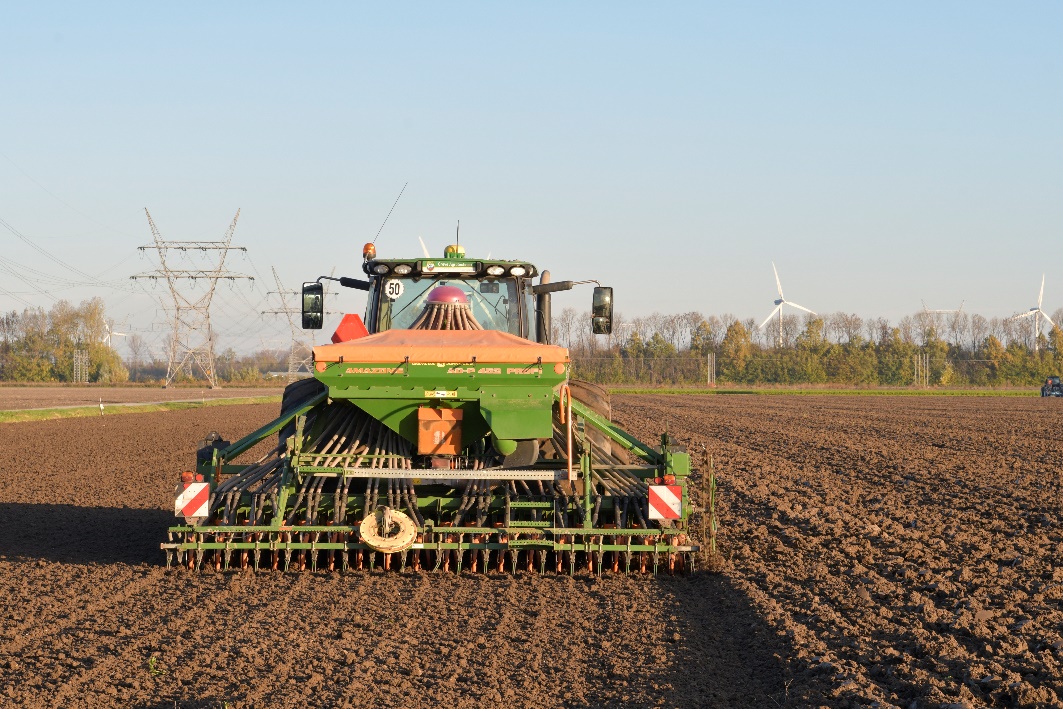 8
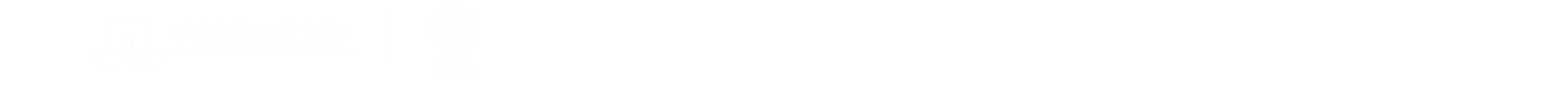 9
Geef groenbemesters de aandacht die ze nodig hebben
10